POLIMORFISMOUNA PROPRIETA DELLO STATO SOLIDO
Una sostanza una volta sciolta, perde completamente la memoria della forma polimorfa dello stato solido da cui deriva

Il polimorfismo pertanto esercita la sua influenza fintanto che la sostanza rimane allo stato solido
In campo farmaceutico, la ricerca e la caratterizzazione di polimorfi di una molecola
o di aggregati della medesima molecola con molecole diverse (ad es. solvati)

consente la scelta razionale della forma solida più adatta allo sviluppo di un nuovo farmaco e presenta implicazioni rilevanti nel campo brevettuale
l fenomeno del polimorfismo è generato dalla possibilità che la medesima molecola si organizzi in modi diversi in cristalli diversi (polimorfi), cristallizzi con molecole di solvente (idrati e solvati), o solidifichi senza periodicità (amorfo) (Fig. 1).
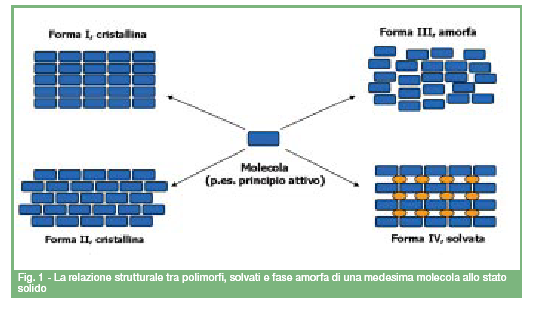 Sebbene studiato da tempo, il polimorfismo dei cristalli molecolari è uno dei fenomeni più affascinanti della chimica dello stato solido [1]. Il polimorfismo rappresenta una sfida aperta all’idea stessa di poter progettare e costruire in modo razionale solidi cristallini con architetture e proprietà definite partendo dalla conoscenza dei componenti molecolari utilizzati (crystal engineering [2].
Infatti, la nostra capacità di controllare l’insorgenza del fenomeno (“crystal prediction”) è tuttora embrionale. 
In molti casi l’ottenimento di questa o quella forma cristallina o di una fase amorfa è risultato di serendipity piuttosto che un processo sotto completo controllo umano.
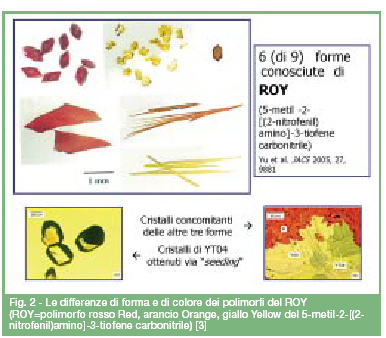 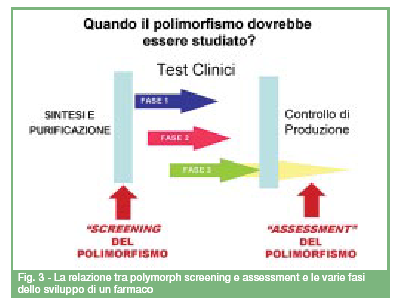 Le diverse fasi cristalline o amorfe, pur contenendo la stessa molecola attiva, possono
possedere proprietà 
chimiche, 
fisiche e
meccaniche 
anche molto diverse (ad esempio 
solubilità e biodisponibilità, 
igroscopicità,
conducibilità termica ed elettrica,
stabilità chimica, durezza, ecc.)
con conseguenze
notevoli sul loro 
utilizzo, 
manipolazione
ed assorbimento. 
Inoltre la possibilità
di interconversione tra le varie forme può
avere conseguenze molto serie sulla vita di
un prodotto e sul mantenimento della proprietà
desiderate (efficacia terapeutica nel caso di un farmaco), proprietà cromatiche nel caso di un pigmento.
Più in specifico, va considerato che, in funzione
di variabili quali 
temperatura, 
pressione,
umidità relativa, 
una forma metastabile
può trasformarsi in una forma termodinamicamente più stabile, oppure una forma
cristallina anidra può trasformarsi in una
forma cristallina idrata per assorbimento di
vapore dall’ambiente, ed una forma cristallina
solvata può, a sua volta, trasformarsi in
una forma cristallina anidra o con diverso
grado di solvatazione per perdita di solvente.
La forma cristallina di arrivo ha in alcuni
casi proprietà drammaticamente diverse
da quella di partenza.

La “mappatura” del
campo delle fasi cristalline
di una sostanza è quindi necessaria
fin dagli stadi iniziali dello studio e prima
della immissione in produzione.
Il problema del polimorfismo incampo farmaceutico
Conoscere e controllare la chimica dello
stato solido dei principi attivi è un importante
aspetto del processo di sviluppo del
farmaco.
Un esempio emblematico di impatto del
polimorfismo su una formulazione farmaceutica
è quello del Ritonavir (Norvir), farmaco
per la cura del HIV, a causa dell’improvvisa
comparsa di una forma più stabile
e drammaticamente meno solubile
(forma II).
L’impossibilità di ottenere la
forma solida con la voluta solubilità ed
autorizzata dalla Food and Drug
Administration (FDA) costrinse la Abbott a
ritirare il farmaco dal mercato per un lungo
periodo ed a sostituire la distribuzione del
Norvir in forma solida con una formulazione
in sospensione con maggiori problemi
di stabilità.
A seguito di questo episodio, la comunità
internazionale e la FDA hanno cominciato
ad occuparsi (e preoccuparsi) del problema
del polimorfismo cristallino. Il fenomeno
è infatti molto comune in campo organico
e farmaceutico (il 70% dei barbiturati, il
60% delle sulfonammidi ed il 23% degli
steroidi esistono in diverse forme polimorfe o solvate
Greeser e Burger hanno raccolto
le informazioni riguardanti 599 forme
polimorfiche e solvati (idrati inclusi) di composti
farmaceutici solidi a 25 °C [4].
Attualmente la FDA richiede oggi alle industrie
farmaceutiche sia lo studio del polimorfismo
dei farmaci sottoposti a test clinici
e successivamente immessi sul mercato
sia un momnitoraggio continuo del processo
di produzione [5].
Lo European Patent 
Office (EPO) impone, a chi deposita un brevetto
su un farmaco che si presenta sotto
forma di polvere cristallina, una caratterizzazione
per diffrazione di raggi X [6
Va detto che il polimorfismo è un problema
se si manifesta alla fine del percorso di
valutazione di un farmaco, mentre è un criterio
di scelta se analizzato nelle fasi iniziali
perché permette di identificare la forma cristallina
più adatta ai test clinici e quindi, in
prospettiva, al mercato
Un cambio di
forma cristallina in corso di sperimentazione
fa lievitare i costi e potrebbe comportare nuovi test di bio-disponibilità.
Il polymorph screening va diretto non solo
alla ricerca delle diverse forma cristalline
ma anche allo studio delle proprietà chimico-fisiche delle diverse forme di idrati e solvati,all’amorfo, e, laddove necessario, dei diversi sali (Fig. 3).
Lo studio del polimorfismo ha quindi aspetti
molteplici:
a) completa la conoscenza delle caratteristiche
chimiche e fisiche di un principio attivo;

 b) costituisce uno strumento strategico di
difesa (quando non di attacco) brevettuale
su farmaci noti e generici;
 
c) rappresenta innovazione per l’industria
che acquisisce l’informazione, in quanto la
mette in condizioni di poter brevettare un
nuovo farmaco e/o prolungare la durata di
un brevetto.
È tuttavia importante sottolineare un punto
concettualmente importante: mentre dal
punto di vista del chimico dello stato solido
polimorfi e solvati sono diversi 
(perché differiscono
in struttura ed altre caratteristiche
conseguenti) così non è dal punto di vista
farmacologico perché i polimorfi contengono
esattamente lo stesso principio attivo
L’obiettivo del polymorph screening è quindi
anche quello di verificare se le differenze
tra i polimorfi sono tali da modificare la biodisponibilità
del farmaco (equivalenza terapeutica)
o altre proprietà che comportassero
variazioni di dosaggio o di formulazioneQuesta informazione è essenziale per poter
accedere ad una “abbreviated new drug
application” con la FDA [7].
.
Con il polymorph screening si intende
un’azione di ricerca attiva delle forme cristalline,
solvate ed amorfe di un determinato
principio attivo con lo scopo duplice di
individuare, possibilmente, la forma termodinamicamente
più stabile e di raccogliere
quante più informazioni sulla esistenza di
forme cristalline enantiotropiche (che interconvertono
in funzione della temperatura) o
monotropiche (che non interconvertono) e
di forme amorfe e solvate
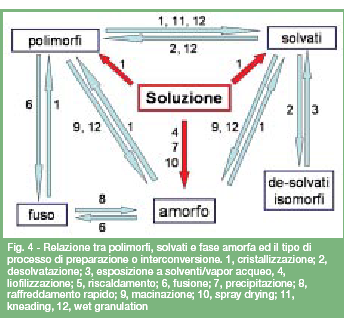 Il polymorph screening non solo richiede
l’utilizzo combinato di tecniche diverse per
lo studio dello stato solido (microscopia e
microscopia con piatto riscaldante, calorimetria
a scansione differenziale (DSC), termogravimetria
(TGA), spettroscopia
Raman e infrarosso (Raman e IR), diffrazione
di raggi X di cristalli singolo e polvere
(SCXRD, PXRD), spettroscopia di risonanza
magnetica allo stato solido (SSNMR),
Il
ma anche lo studio del comportamento
della fase solida in funzione delle diverse
variabili in grado di influenzare o determinare
il processo di cristallizzazione, quali 
temperatura,
scelta dei solventi e 
condizioni diformazione del precipitato, o 
di interconversione tra forme solide, 
pressione e trattamento meccanico, 
assorbimento e rilascio di vapore, 
temperatura ecc.
Il modo più efficace di procedere è quello di
valutare l’effetto sulla fase cristallina, sia
essa anidra, solvata, o amorfa, variando
una variabile alla volta come illustrato in
Fig. 5.
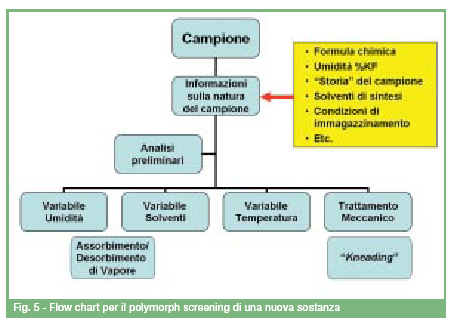 Tutti i protocolli di screening, sia automatizzati
(high throughput ) sia manuali, richiedono
in primo luogo l’identificazione delle
relazioni enantiotropiche tra polimorfi
(forme cristalline che interconvertono in
funzione della temperatura) e successivamente
la ricerca di forme cristalline monotropiche
che possano essere ottenute
mutando le condizioni di cristallizzazione, in
particolare il solvente di “seeding”.o la miscela di solventi,
In ultimo, va menzionata la possibilità di
sfruttare la determinazione della struttura
molecolare e cristallina mediante diffrazione
di raggi X su cristallo singolo.
 Questa tecnica,sebbene più onerosa della diffrazione su polveri, fornisce una conoscenza esatta
della stereogeometria e della distribuzione
delle molecole nel cristallo e consente di
individuare numero e posizione delle molecole
di solvente
Conclusioni
Lo scopo di questo articolo è quello di fornire
una panoramica del problema del polimorfismo,
delle sue implicazioni scientifiche
e commerciali e dei possibili modi per
studiarlo. Per ragioni di spazio, molti problemi
non sono stati affrontati, ad esempio
l’interazione con gli eccipienti, 
il polimorfismo stesso degli eccipienti, 
la possibilità di reazione in stato solido, 
reazioni solido vapore
e reazioni chimiche attivate meccanicamente
o fotochimicamente
. Nemmeno
si sono discussi i metodi teorici di approccio
al polimorfismo (la cosiddetta “packing
prediction”) per il calcolo delle possibili
strutture cristalline di una data molecola, o
i metodi variamente presentati in letteratura
per la ricerca di polimorfi (cristallizzazioni
In ultimo, vale la pena di sottolineare che,
sebbene il polimorfismo sia percepito principalmente
come un problema di difesa
della proprietà intellettuale per le cause
brevettuali che hanno scosso il mercato
dei generici (ranitidina cloridrato, terazosin
ecc.),
 il caso del Ritonavir dimostra
invece quanto il polimorfismo sia in primo
luogo un problema etico con ricadute che
possono essere disastrose sui pazienti che
fanno affidamento su una determinata terapia
quando questa dovesse inaspettatamente
rendersi impossibile o incerta.
It is at least this author’s opinion that every compound has different polymorphic forms and that, in general, the number of forms known for each compound is proportional to the time and money spent in on that compound. (italics in original)
Walter McCrone8

Probably every substance is potentially polymorphic. The only
question is whether it is possible to adjust the external conditions in such a way that polymorphism can be realized or not.
Maria Kuhnert-Brandst€atter
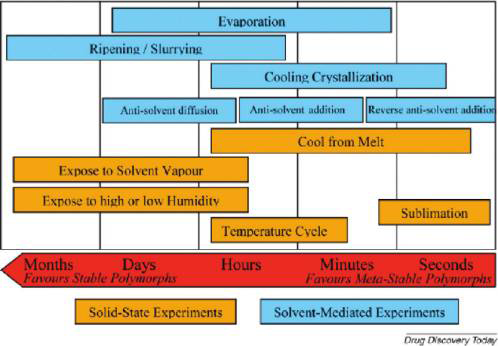